Таинства православной церкви
Что такое таинство? Оно происходит от слова «тайна».  В любом человеке живёт ощущение, что в мире есть нечто таинственное. Зарождение человека – это тайна, а совесть, как и жизнь человеческой души, - величайшая тайна.
Люди понимали, что есть в мире таинственные  силы и есть способы, культовые  символы. С помощью которых можно воспользоваться этими силами в земных интересах: познать будущее, получить здоровье или власть над силами природы и духа. Действие этой силы не зависит от воли человека. Это магия. 
ХРИСТИАНСКОЕ  ТАИНСТВО – ЭТО НЕ МАГИЯ.








.
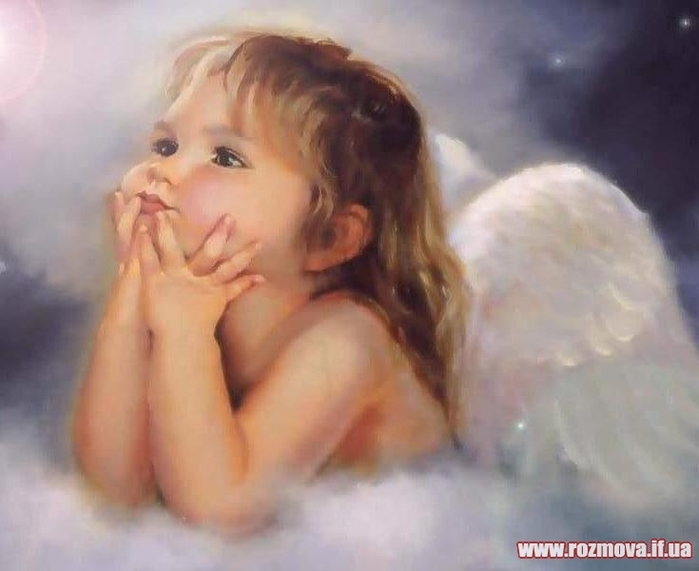 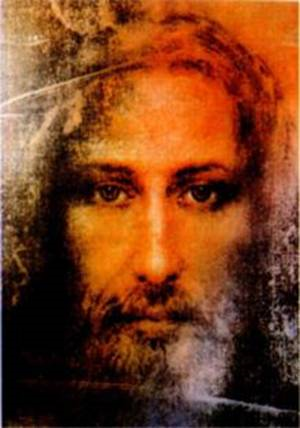 Сам Христос учредил Таинства. Таинство совершает Бог, а священник совершает  только священнодействия. В каждом таинстве на человека изливается особый дар Божественной благодати.  Действие это силы зависит от человека, принимающего  Таинство.
Если любите Меня, соблюдите Мои заповеди (Ин. 14; 15).
        Если заповеди Мои соблюдете, пребудете в любви Моей (Ин. 15; 10).
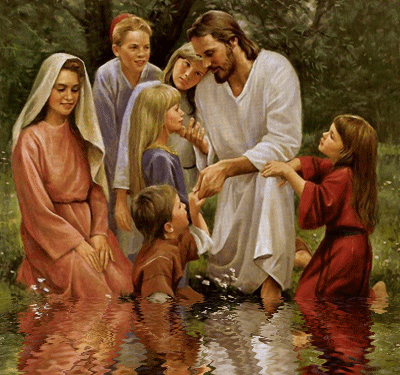 В православном катехизисе дается следующее определение этого Таинства: Крещение (греч. «ваптисис» - погружение) есть Таинство, в котором верующий, при троекратном погружении тела в воду, с призыванием Бога Отца и Сына и Святого Духа, умирает для жизни плотской, греховной, и возрождается от Духа Святого в жизнь духовную, святую. Так как Крещение есть духовное рождение, а родится человек однажды, то это Таинство не повторяется..